National Outcomes review 2023 
Communications pack
This pack contains essential information on the 2023 National Outcomes review and sample text and graphics to use when promoting the written consultation and call for evidence.
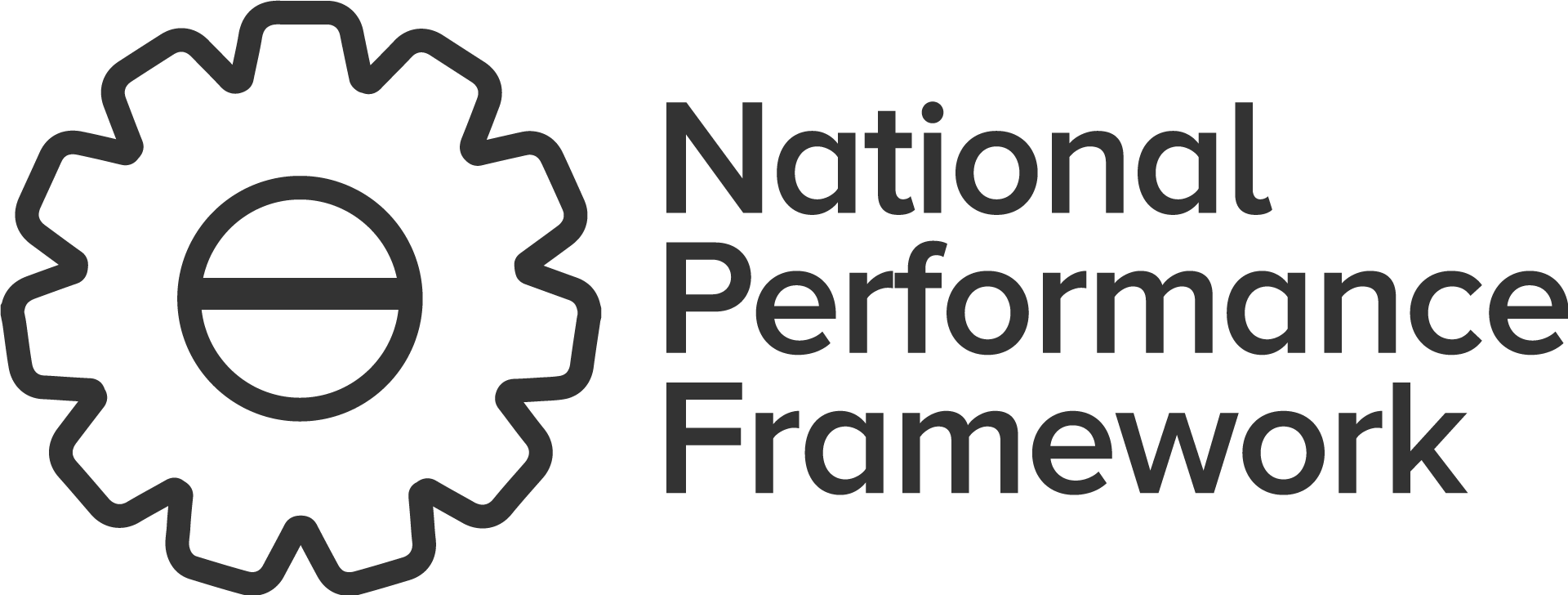 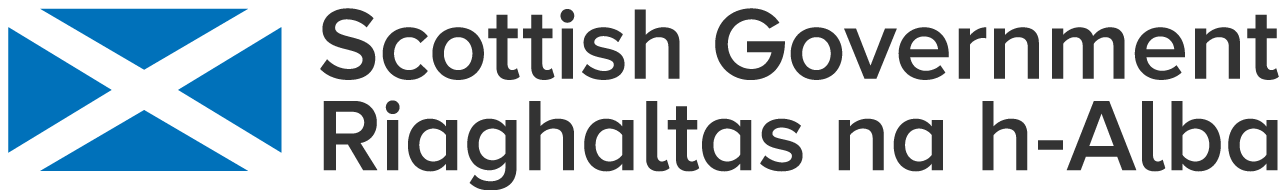 Contents
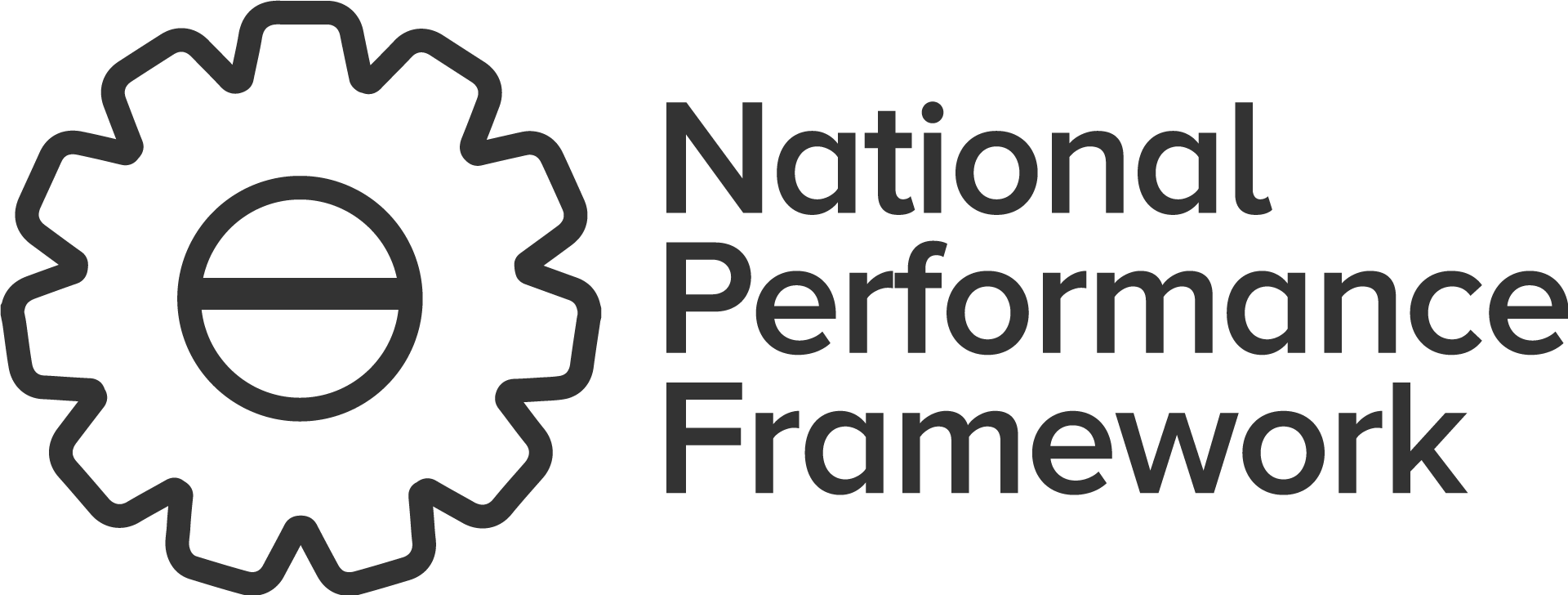 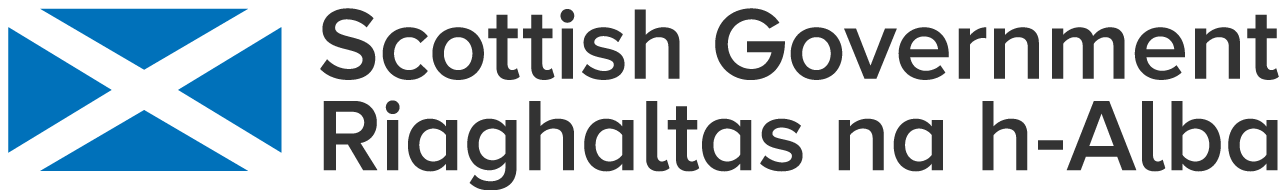 Introduction

The Community Empowerment (Scotland) Act 2015 requires that Scotland’s National Outcomes are reviewed every five years. 

The current National Performance Framework (NPF) was published in 2018, meaning the next review of the National Outcomes must begin in 2023.

The 2023 National Outcomes review will have three parts:

Desk-based research, including a review of previous consultation exercises
A written consultation for members of the public on consult.gov.scot
A call for evidence from civil society groups
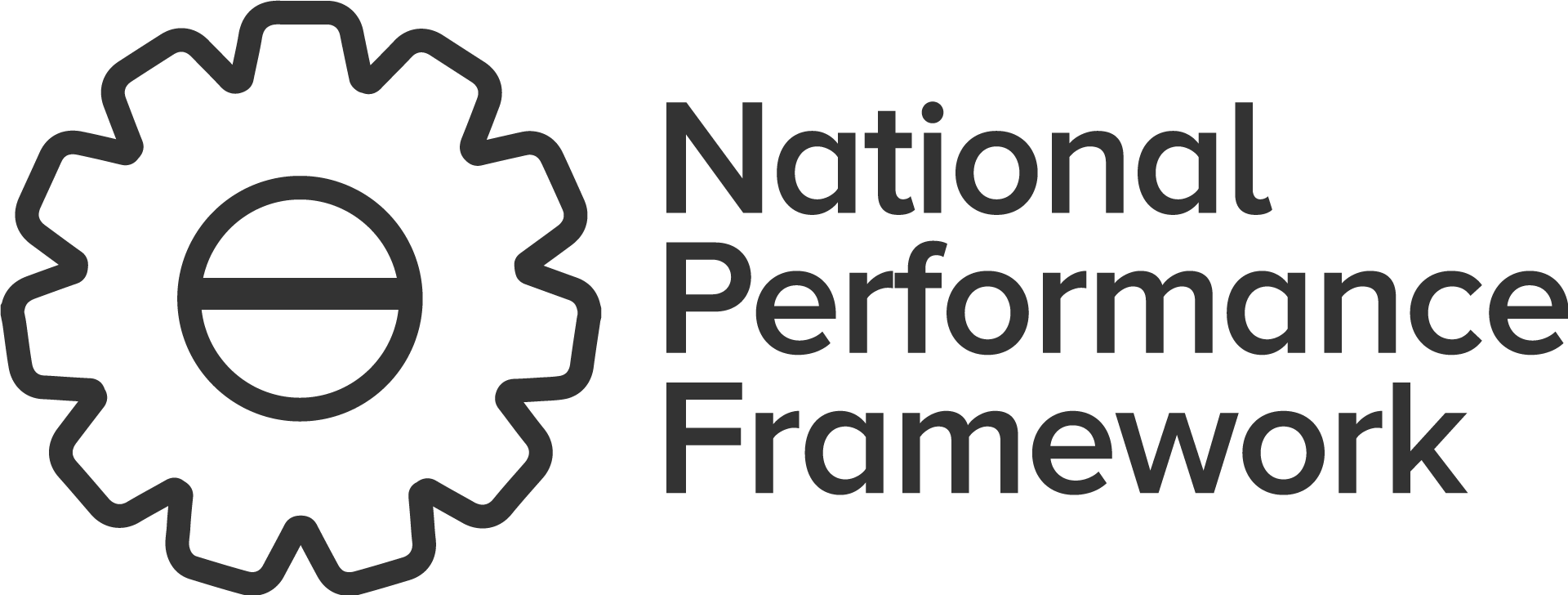 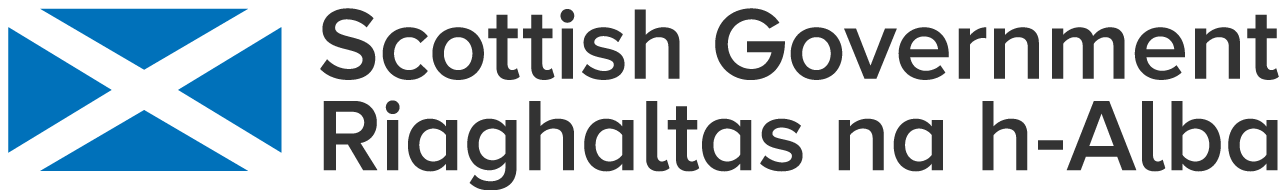 Timeline

The written consultation and call for evidence will open on 14 March 2023 and close on 5 June 2023.

Officials started desk-based research in 2022, which will continue through the consultation period. This includes a review of previous public engagement exercises and Community Action Plans.

After 5 June, all evidence will be analysed and, where permission has been given to do so, published. The Scottish Government intends to present its proposed changes to the National Outcomes to Parliament by the end of 2023.
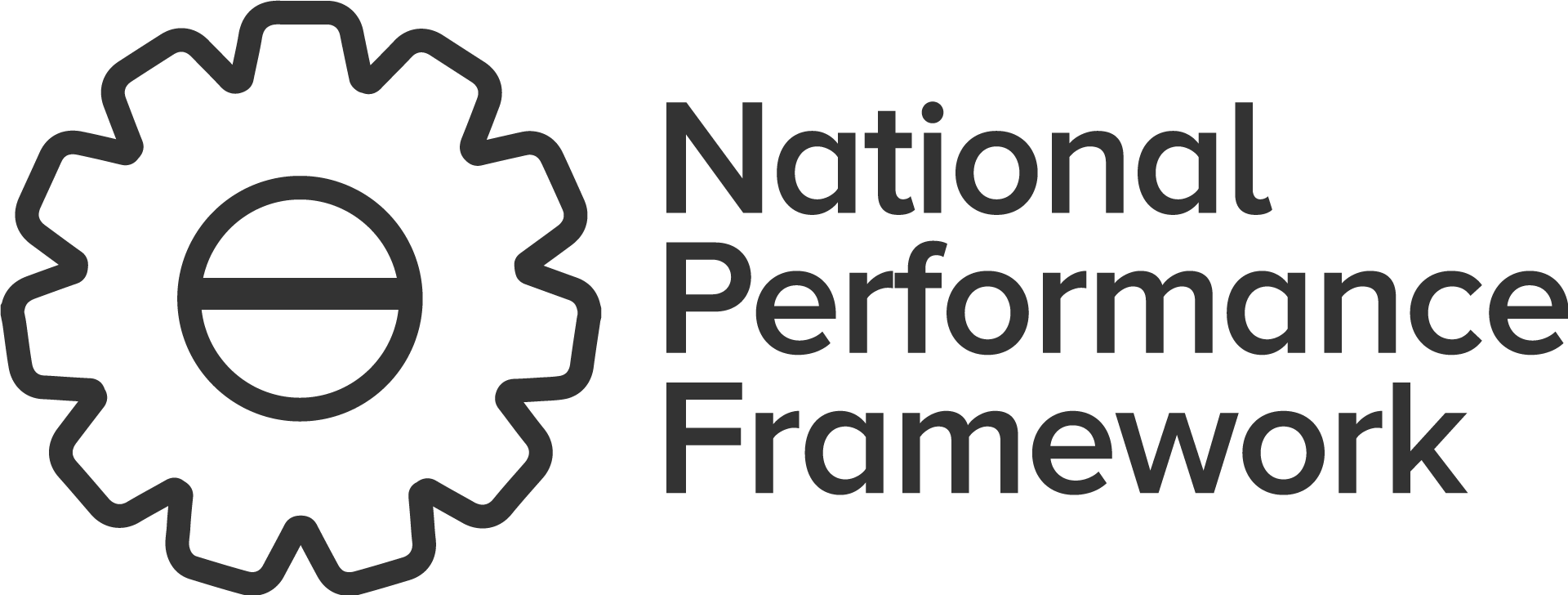 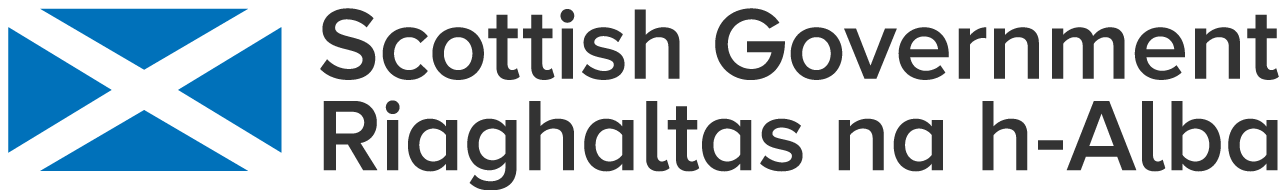 How to respond

The easiest and fastest way to complete the written consultation is via consult.gov.scot, but people who are unable to respond this way can post a completed consultation form to:

National Performance Framework Unit
Scottish Government
2W
St Andrews House
Edinburgh
EH1 3DG

Organisations can respond to the call for evidence either by uploading documents to consult.gov.scot or emailing them to nationalperformance@gov.scot.
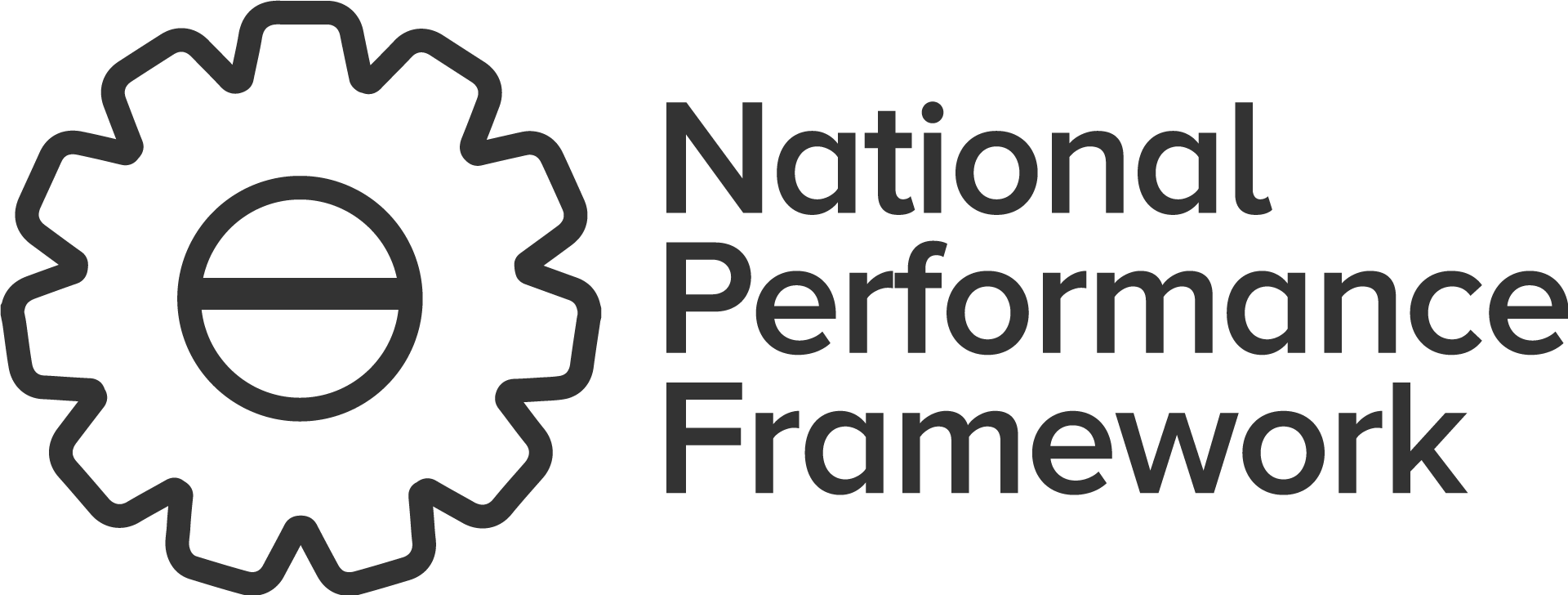 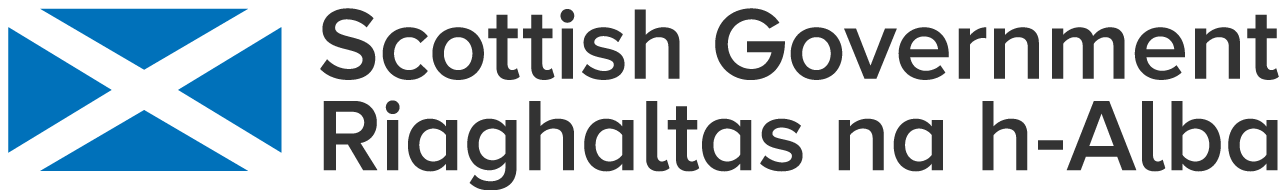 Example text
Written consultation

What does wellbeing mean to you?

Our National Outcomes describe what it means to improve wellbeing across many aspects of life in Scotland. Together, they set out a vision for our country that government, charities and businesses work together to realise.

The 2023 National Outcomes review is your chance to help set Scotland’s direction for the next five years.

Visit https://bit.ly/3mLypqp to learn more.
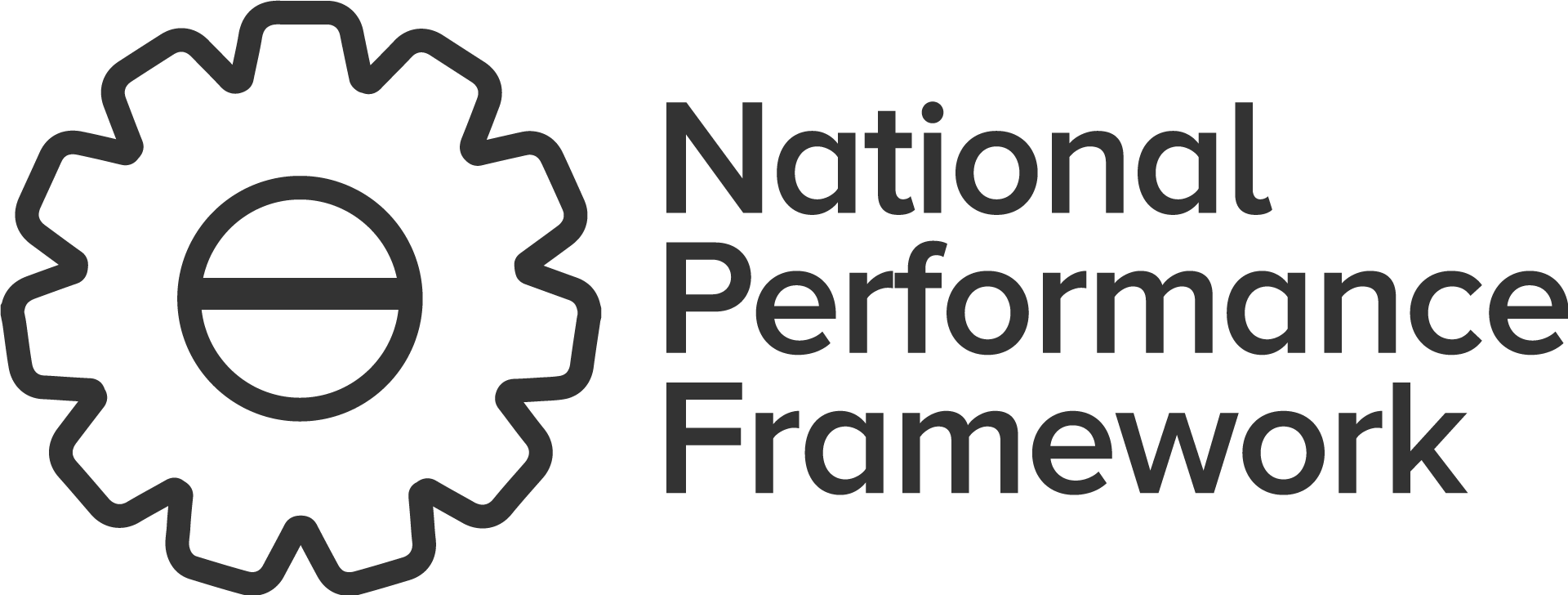 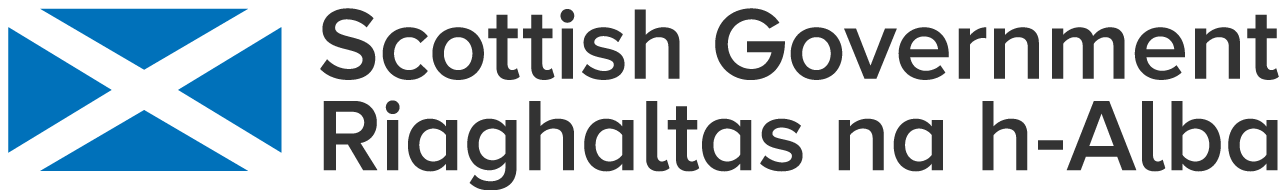 Example text
Call for evidence

How can Scotland’s National Performance Framework have a bigger impact?

The National Outcomes are an essential part of Scotland’s National Performance Framework (NPF). It is vital the ambition set out in the National Outcomes results in action that improves people’s wellbeing.

The Scottish Government wants to hear your experiences of using the NPF and views on how it should change.

Visit http://bit.ly/405GLaF to respond to our call for evidence.
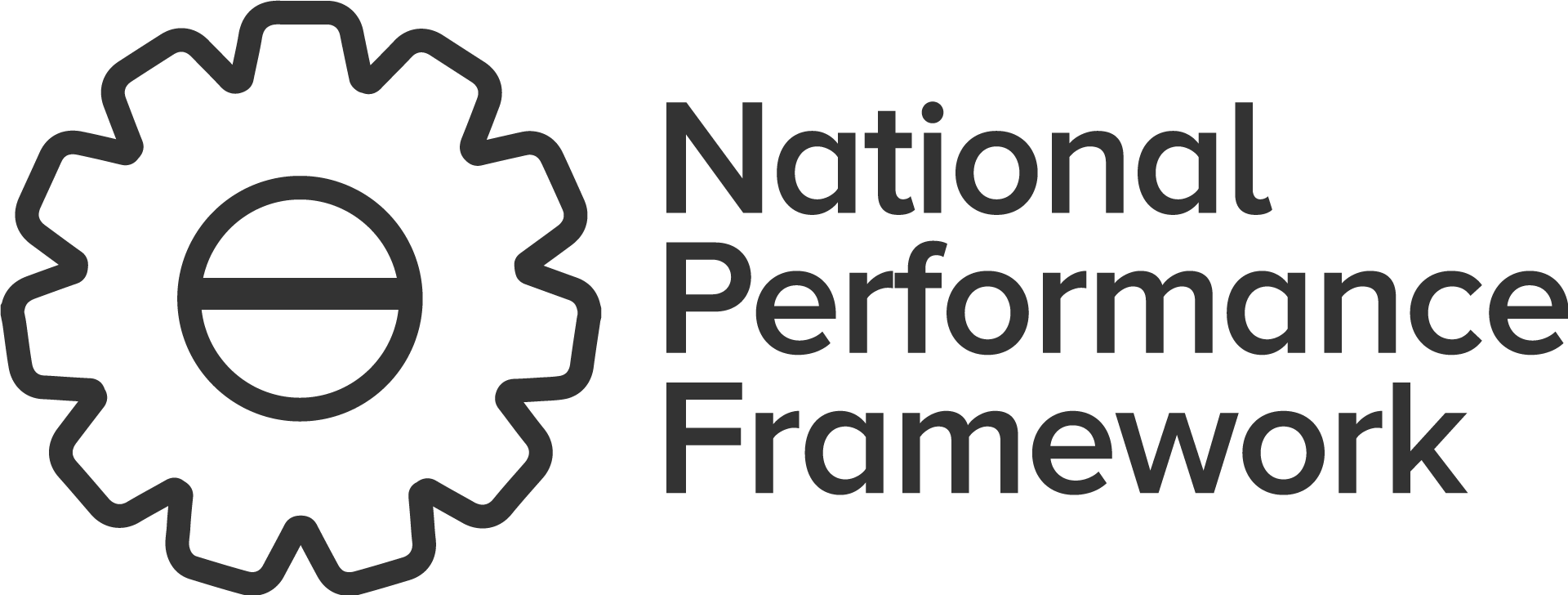 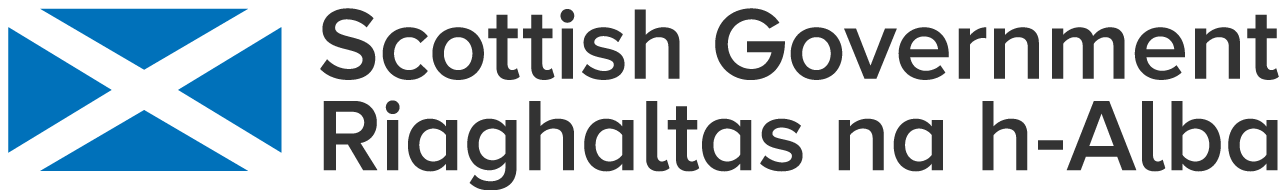 Graphics
Twitter (1200x675)
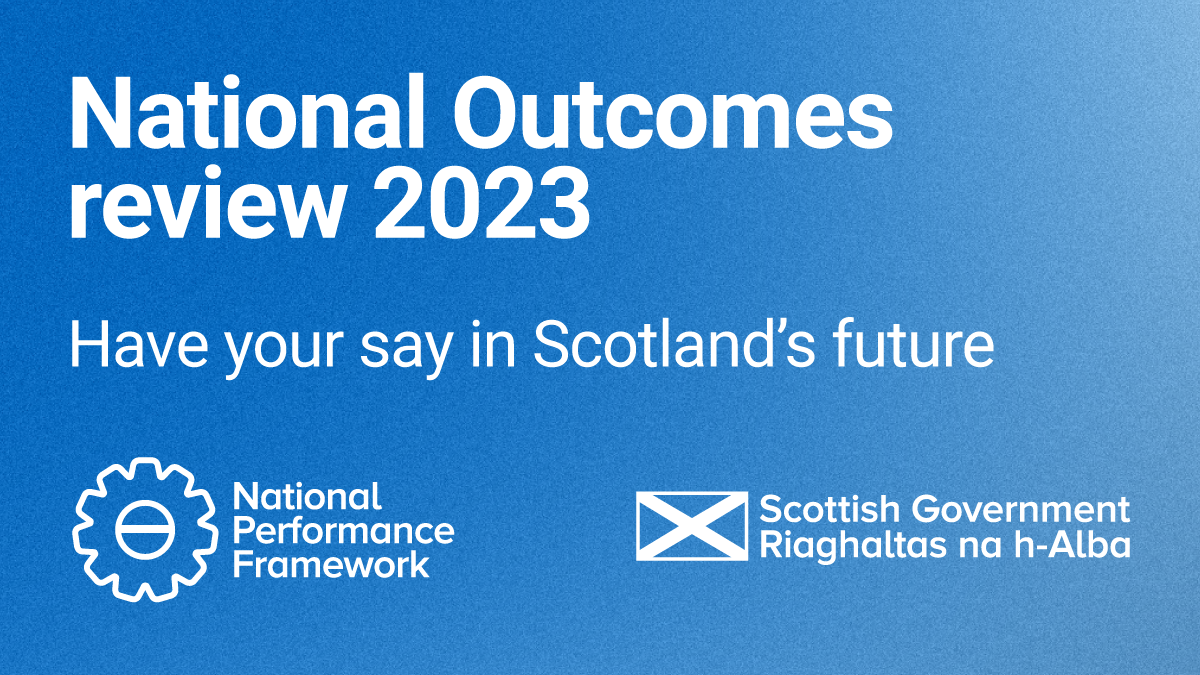 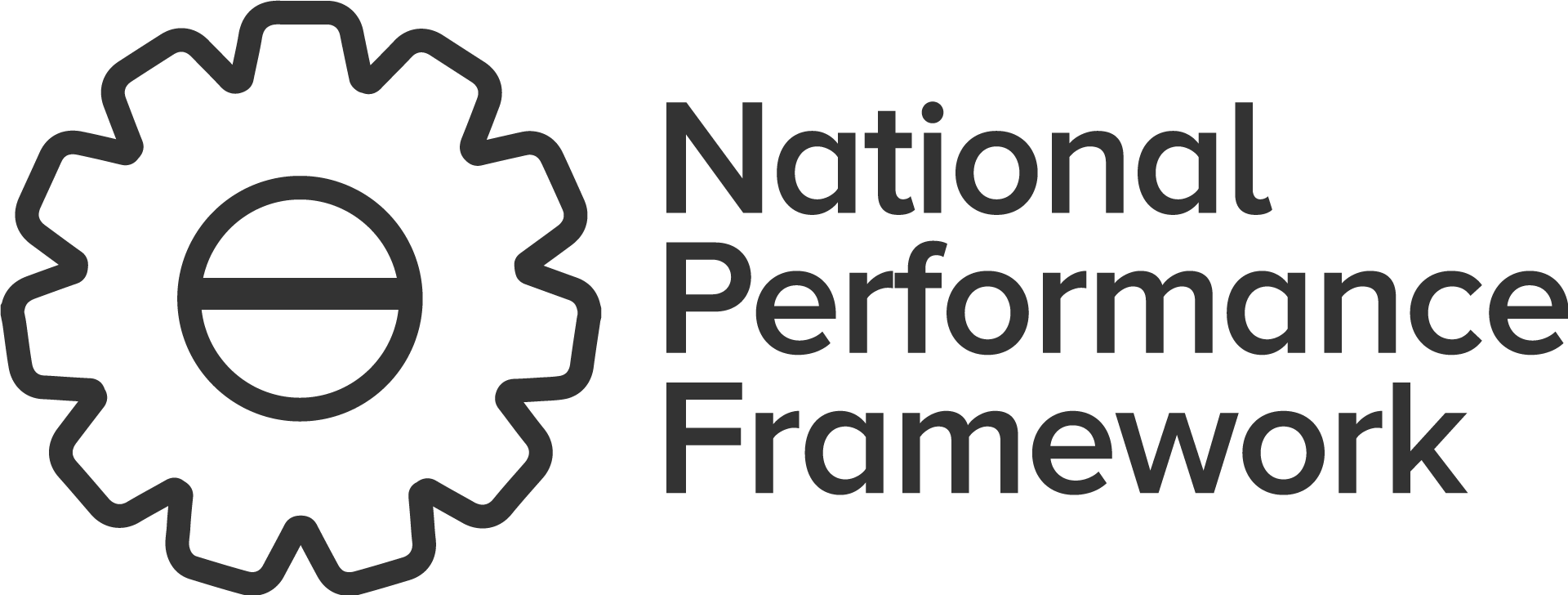 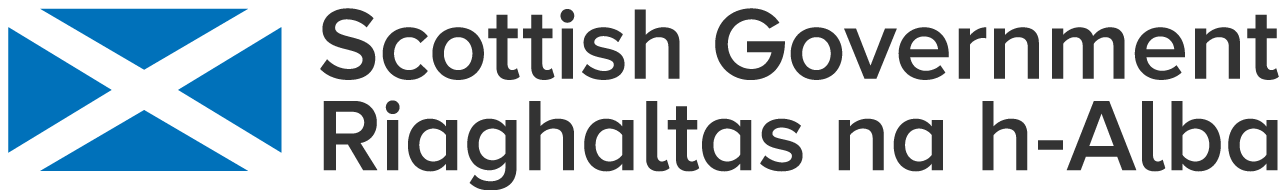